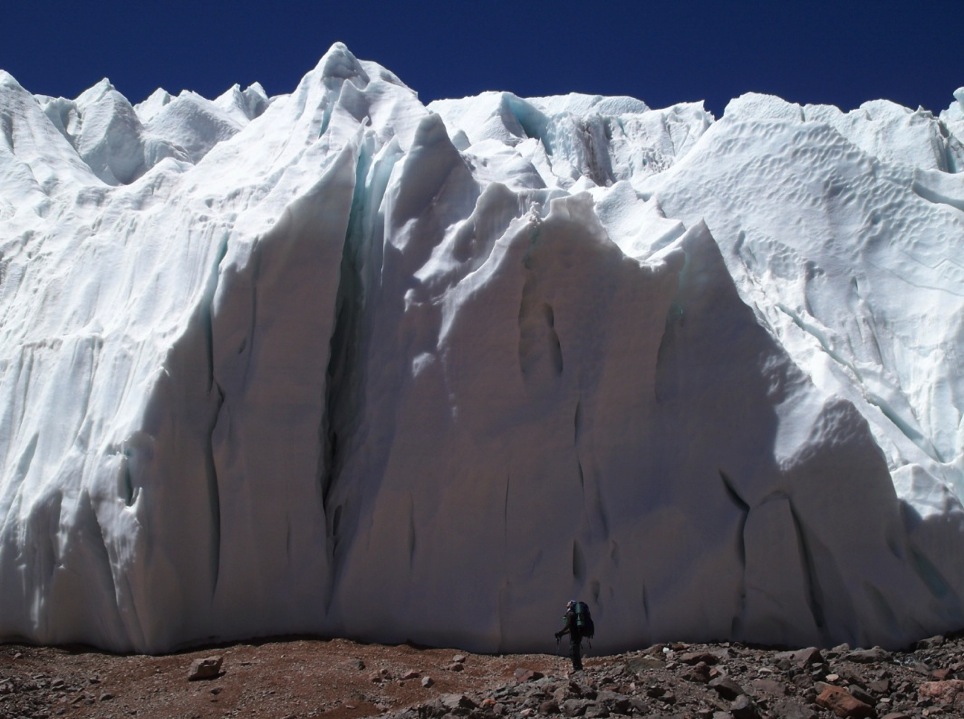 El Fantástico Mundo de los GlaciaresJorge Daniel Taillant11 junio 2014 – PATAGONIA – Buenos Aires Argentina

PARTE II
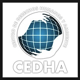 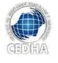 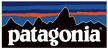 Glaciar Pircas Negras – San Juan – 30 21 54 S,  69 48 02" W
Glaciares Revelan Misterios
Mamut?
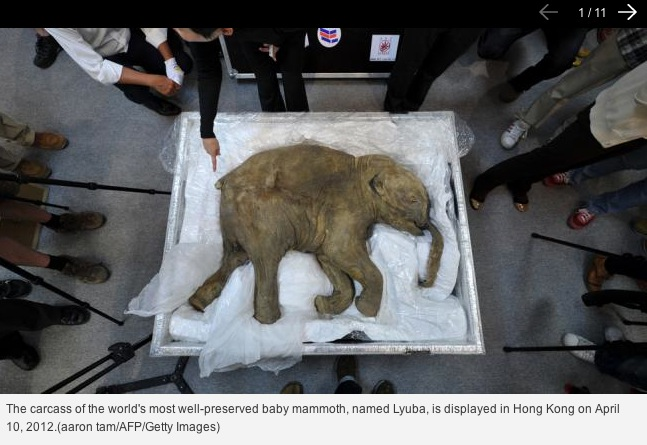 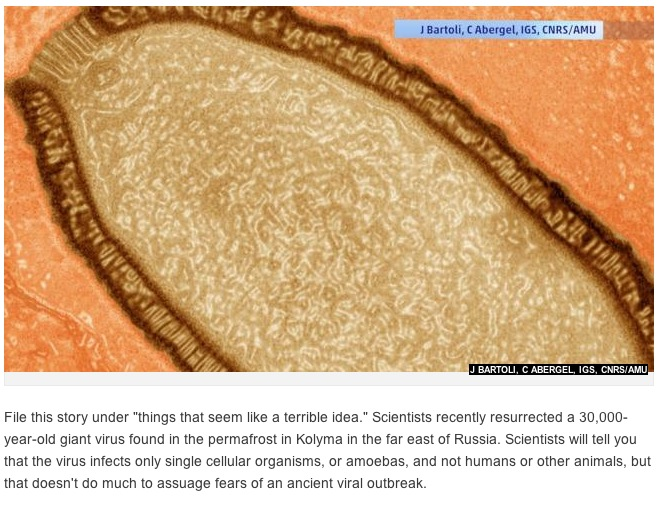 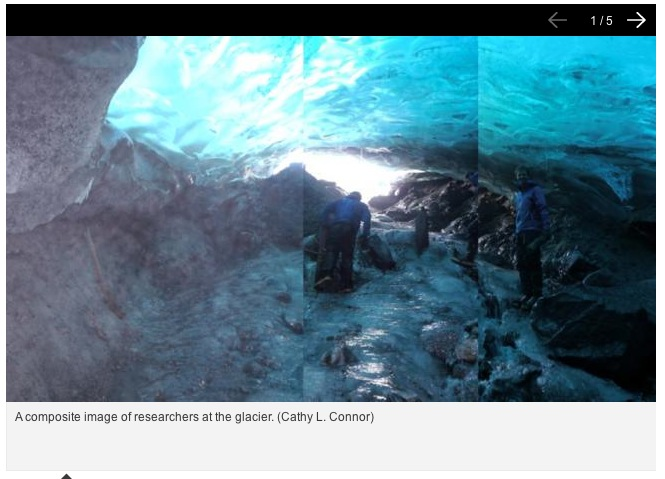 Un bosque prehistorico
Otsi
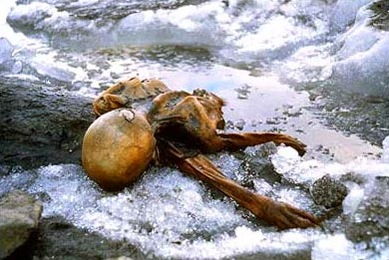 Aviones
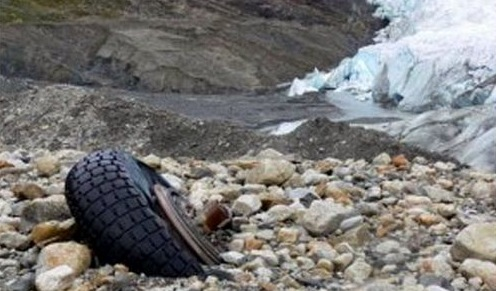 Dinosaurios
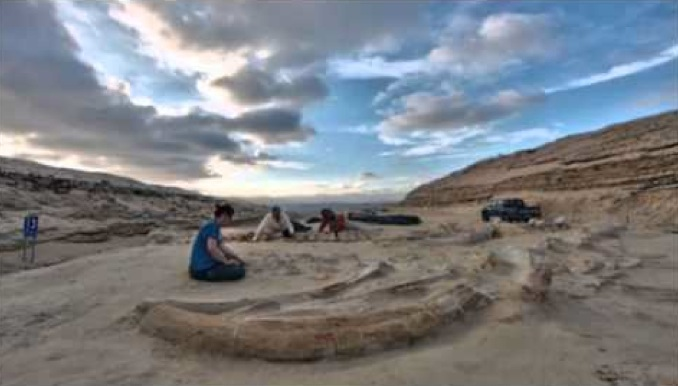 Civilizaciones Antiguas? nunataks
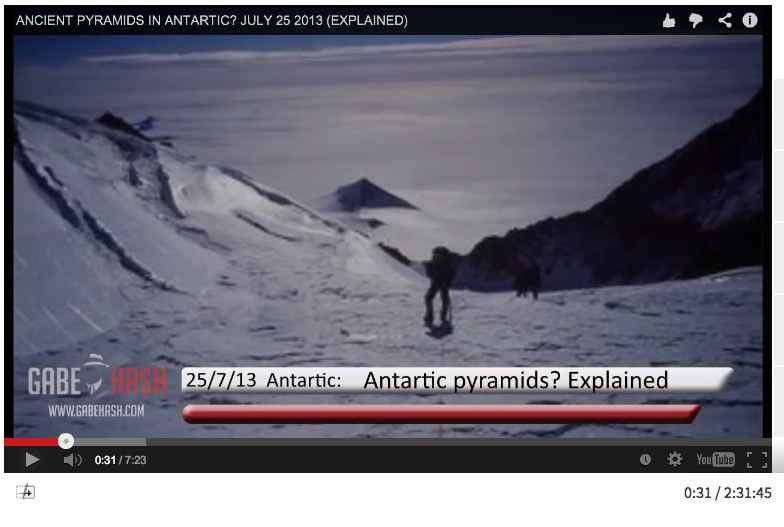 Futbol en el Hielo?5 enero 1915
Expedición a la Antártida de Shackleton:
Hielo delgado
Ballenas Matadoras
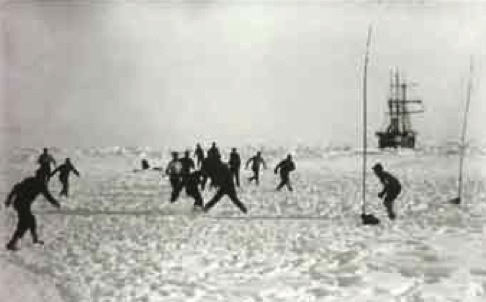 Locuras de la Criósfera
!No Bombardeen el Perito Moreno!9 noviembre 1939 – Aviación Naval
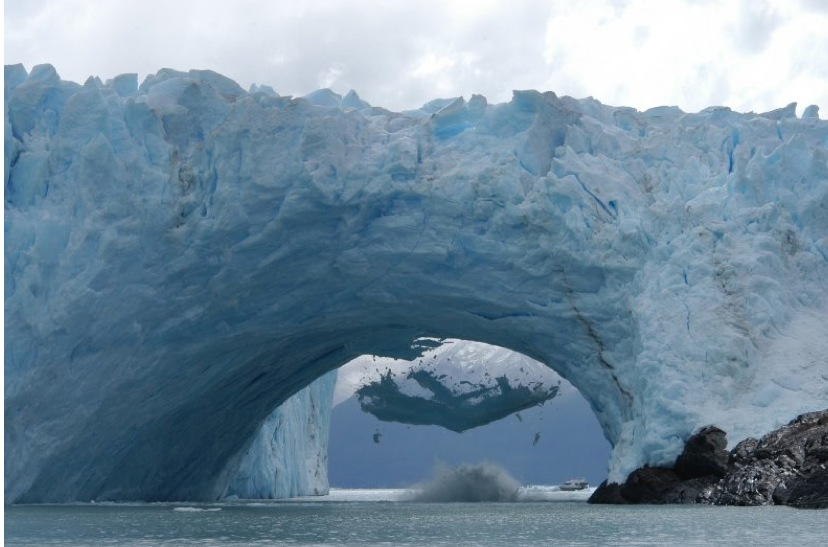 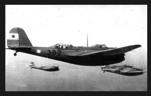 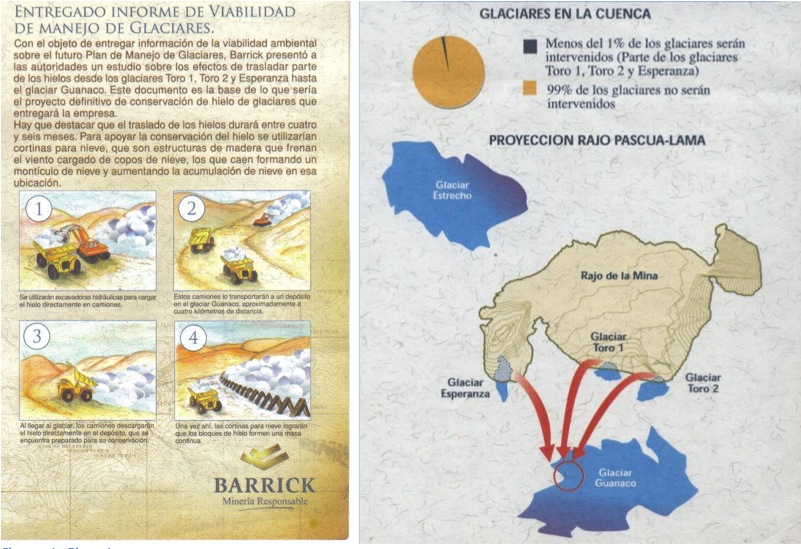 Para qué sirven los glaciares?
Reserva Hídrica
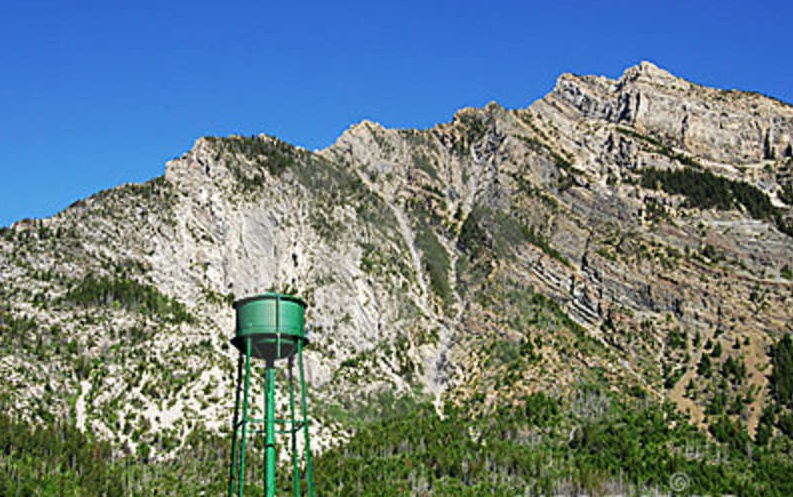 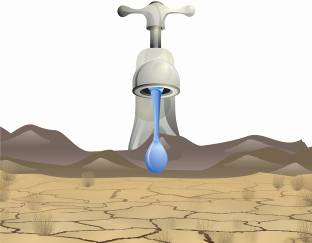 Confiable Regulador de Cuencas
¡El glaciar funciona como una canilla en la alta montaña, conservando agua en forma de hielo. Nos da su agua cuando el ambiente lo necesita!
¿Donde se Forma el Glaciar?
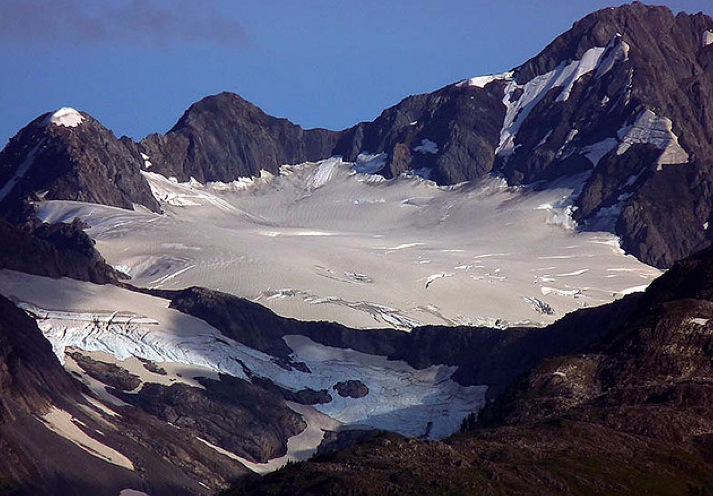 El Glaciosistema
El GLACIOSISTEMA es el glaciar y su entorno ecosistémico que incide en su conformación y composición, en su acumulación y ablación de hielo y agua, en su vida biológica, y en su evolución natural, durante sus estaciones de carga y descarga, y que de ser afectado puede impactar o causar la alteración del glaciar y/o impactar en el ecosistema en el cual se encuentra.
El Glaciosistema
El glaciosistema incluye elementos tales como:
Sólidos (la geología)
Biológicos (flora/fauna)
Agua/Nieve/Hielo/Suelos Congelados
Aire/Atmósfera
El Glaciosistema
El glaciosistema puede extenderse e incluir zonas: 
en todas las direcciones en torno al glaciar;
de nieves y hielo por encima de y lateralmente al glaciar y aguas inmediatamente abajo del glaciar; 
a los costados y sobre los valles por el que fluye el glaciar;
en la proximidad inmediata o a significantes distancias del mismo, según el caso específico y la relevancia de un eventual impacto en el ecosistema en el glaciar;
Glaciar El HuemelSanta Cruz – Parque Nacional de Los Glaciares
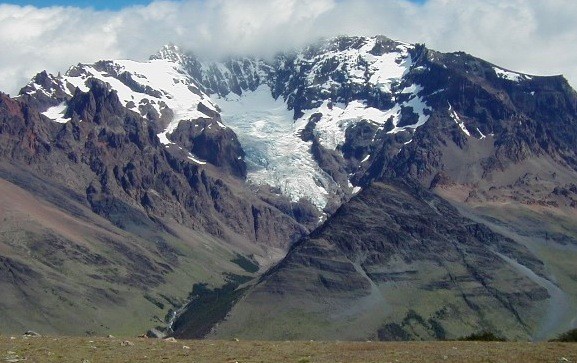 2 km
500 m
49 24 43 S, 73 01 13 W
Cabecera del Río Tunuyan – Mendoza
33 42 23 S,  69 34 37 W
Glaciosistemas de Mendoza - ANDES
Glaciares y Ríos
Glaciares y el Vino
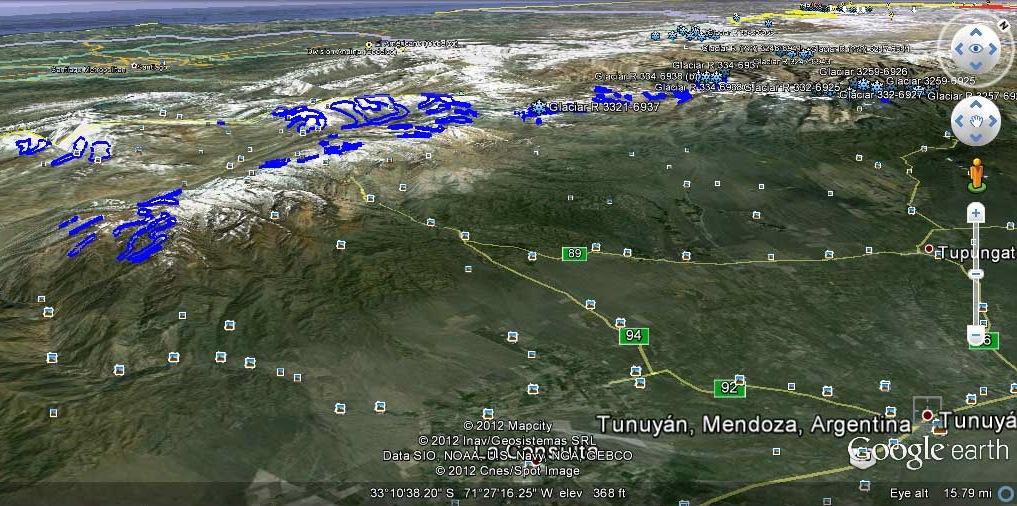 Aconquija Catamarca
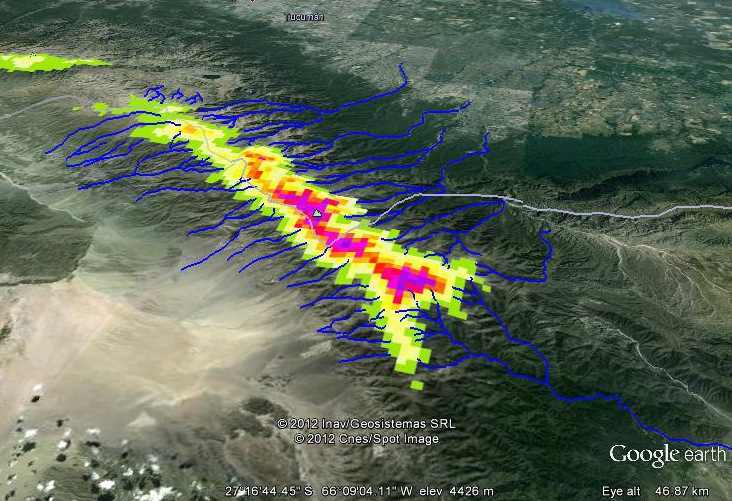 ¿Glaciares Invisibles?
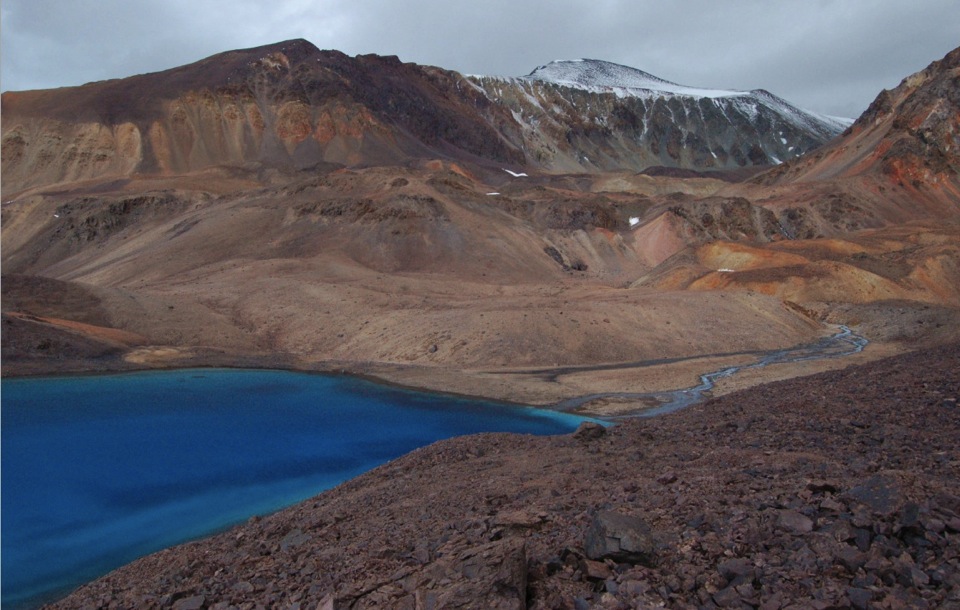 El Ambiente Periglacial
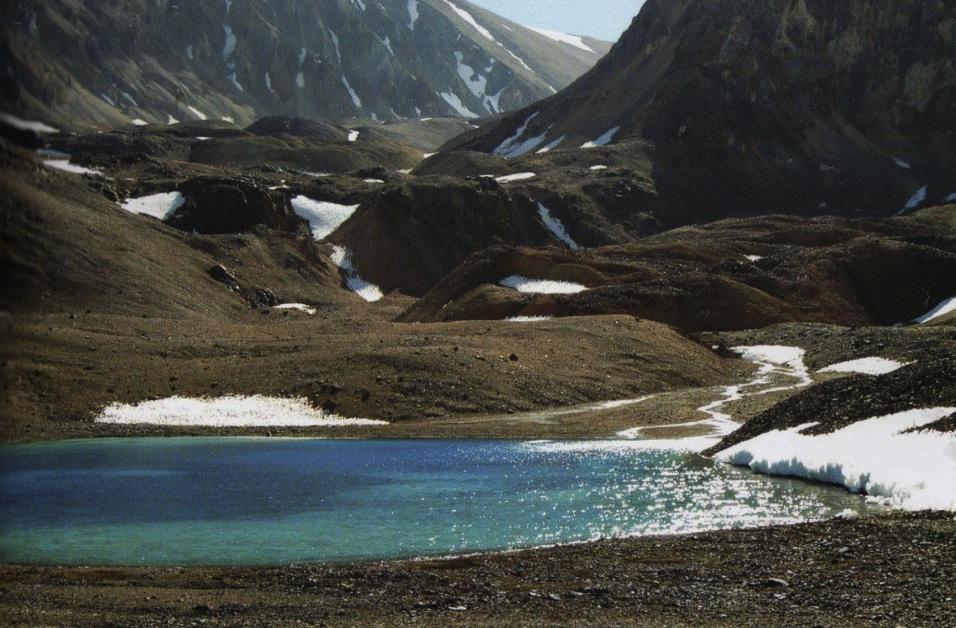 ¿Qué es El Ambiente Periglacial?
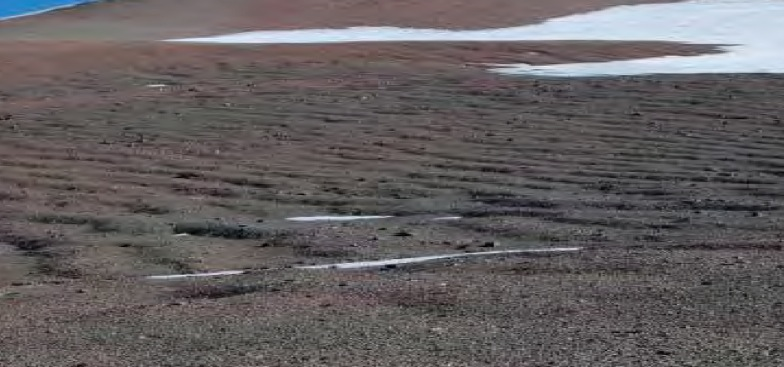 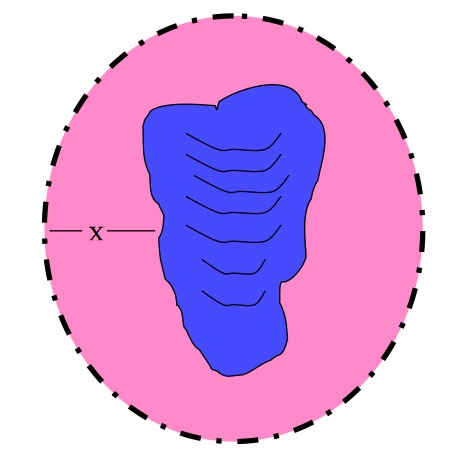 ?
?
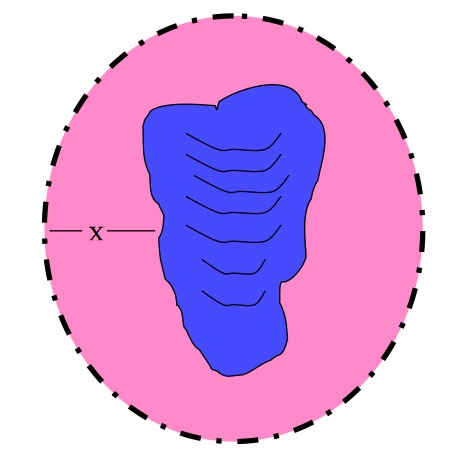 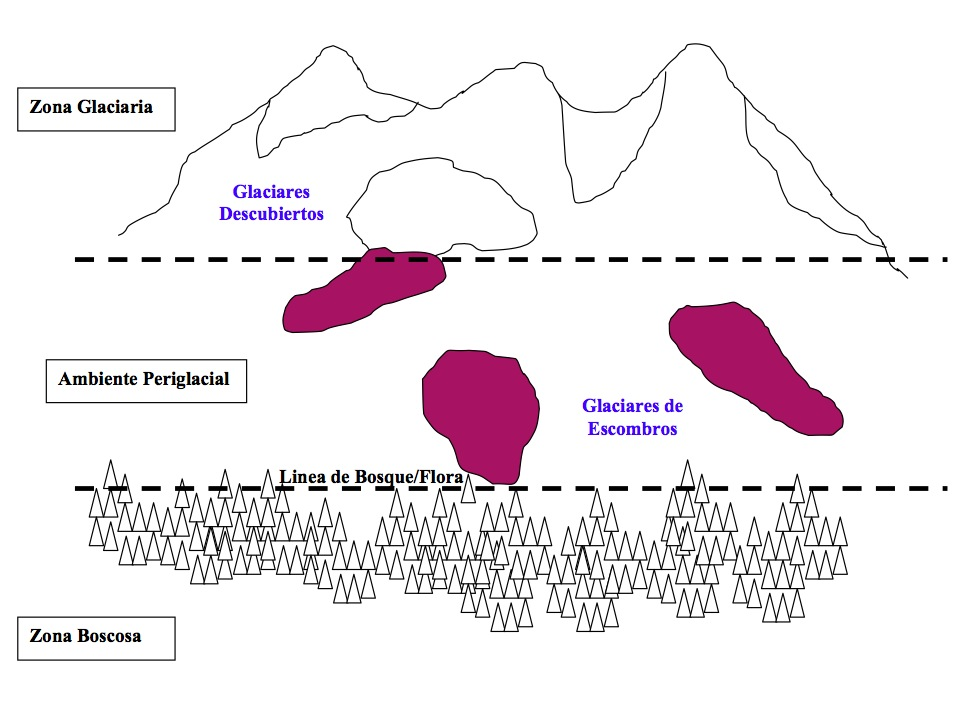 0°C
0°C
2°C
25°C
Así se forma el Ambiente Periglacial
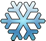 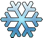 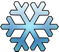 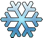 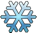 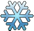 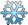 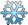 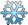 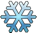 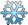 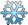 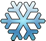 Montaña
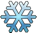 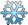 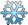 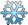 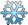 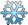 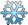 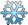 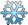 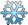 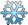 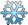 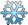 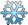 0°C
Así se forma el Ambiente Periglacial
Derretimiento
0°C
5°C
Así se forma el Ambiente Periglacial
Mas Nieve
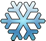 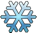 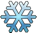 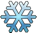 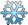 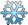 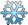 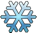 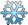 Se forma hielo núcleo, auto-refrigerante
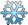 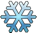 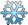 Montaña
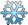 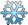 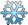 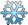 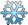 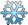 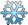 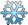 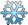 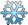 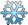 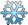 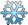 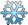 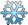 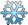 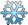 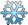 0°C
Así se forma el Ambiente Periglacial
Mas Derretimiento
0°C
Montaña
Agua
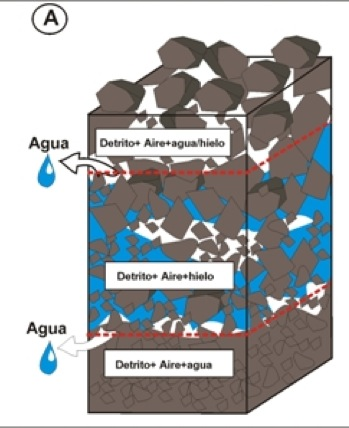 Proceso Geo-Cryogenico
FrostF
Glaciar de Rocas en la Heladera! (por frost heave)
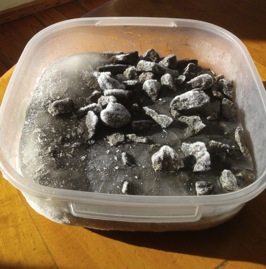 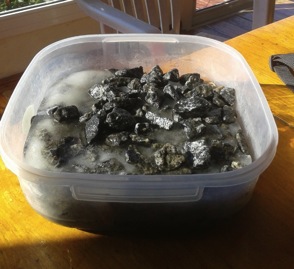 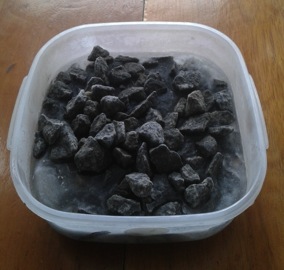 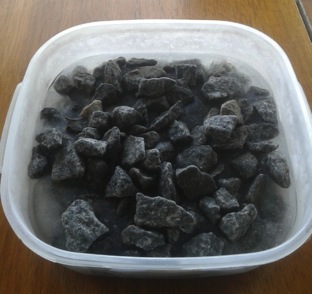 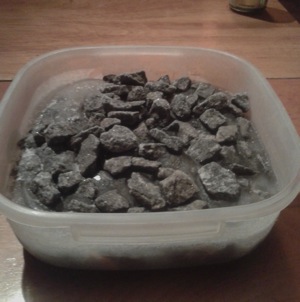 El principal insumo: Piedra, Nieve, Agua y Hielo
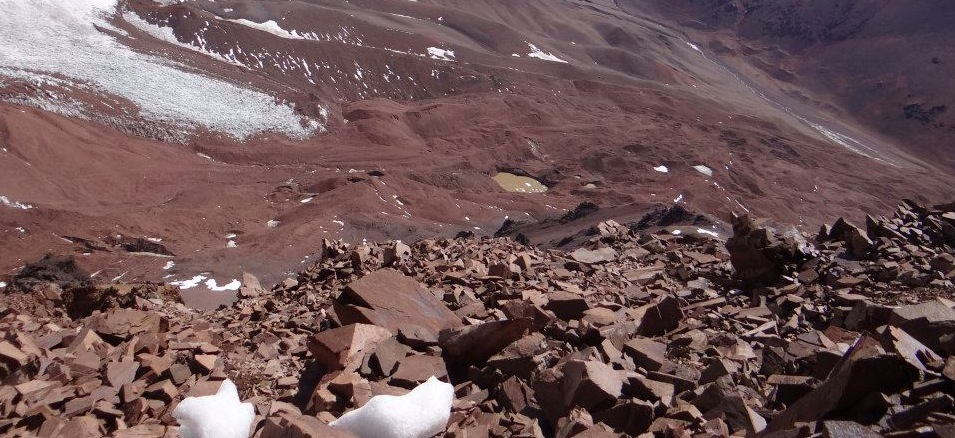 ¿Donde está el hielo?
23 12 11 S, 65 03 43 W
¡Debajo de la Piedra!
Glaciar Zenta - 23 12 11 S, 65 03 43 W
¡Debajo de la Piedra!
Glaciar Zenta 0- 23 12 11 S, 65 03 43 W
30°-40°
Glaciares de Escombros - Jujuy
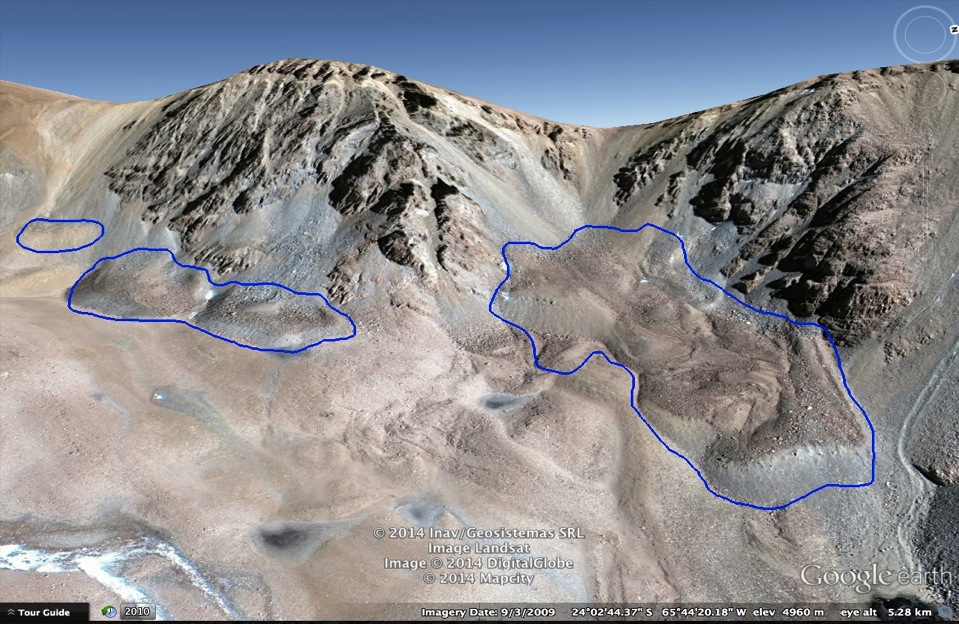 24 02 29 S,  65 44 33 W
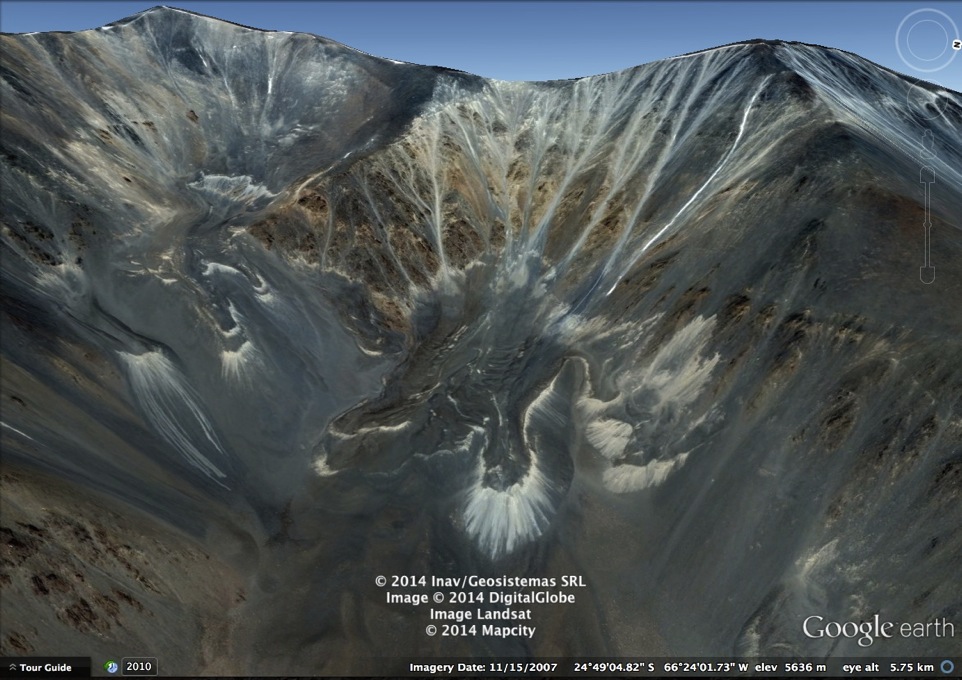 24°49'12.51" S  66°23'37.11" W
Glaciares de Escombros y Ambiente Periglacial - Salta
Glaciares de Escombros y Ambiente Periglacial - Tucumán
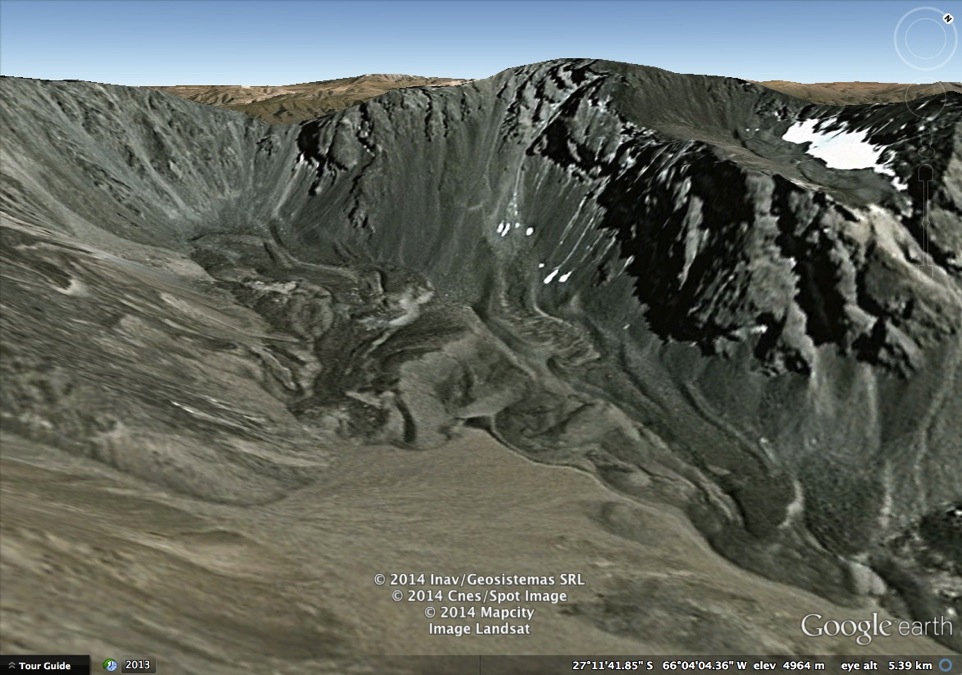 27 11 50 S  66 04 09 W
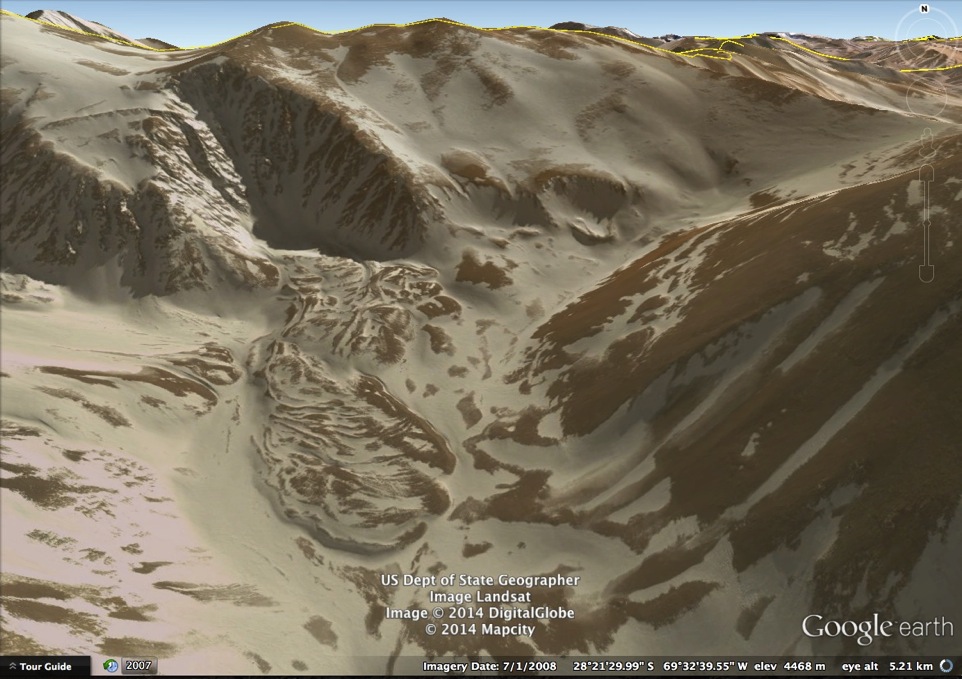 800m
1,600m
Glaciar de Escombros La Rioja
28 21 28 S, 69 32 28 W
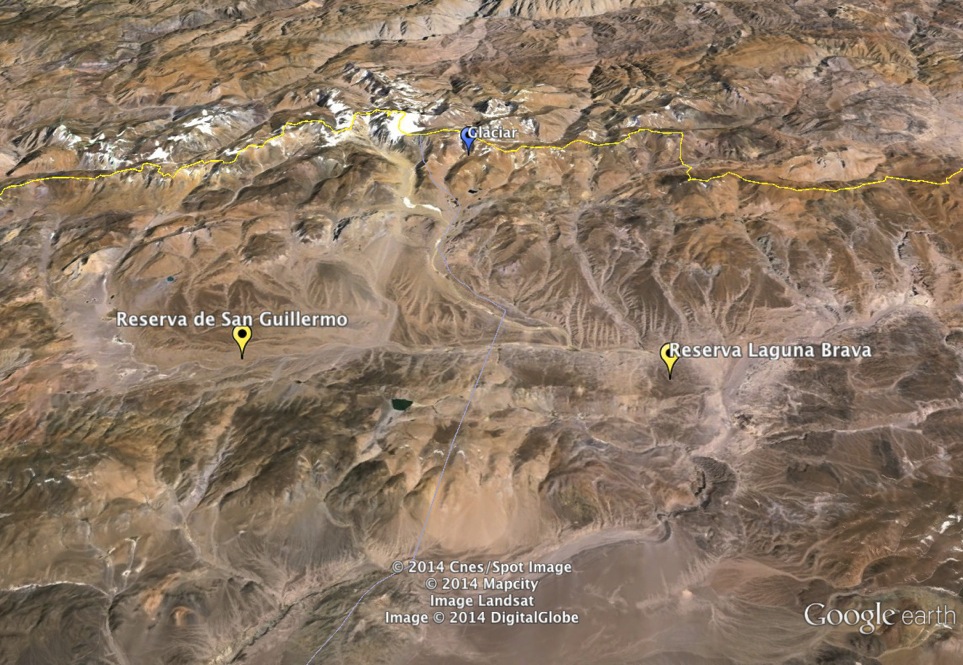 Glaciares de Escombros El Algarrobo- Catamarca
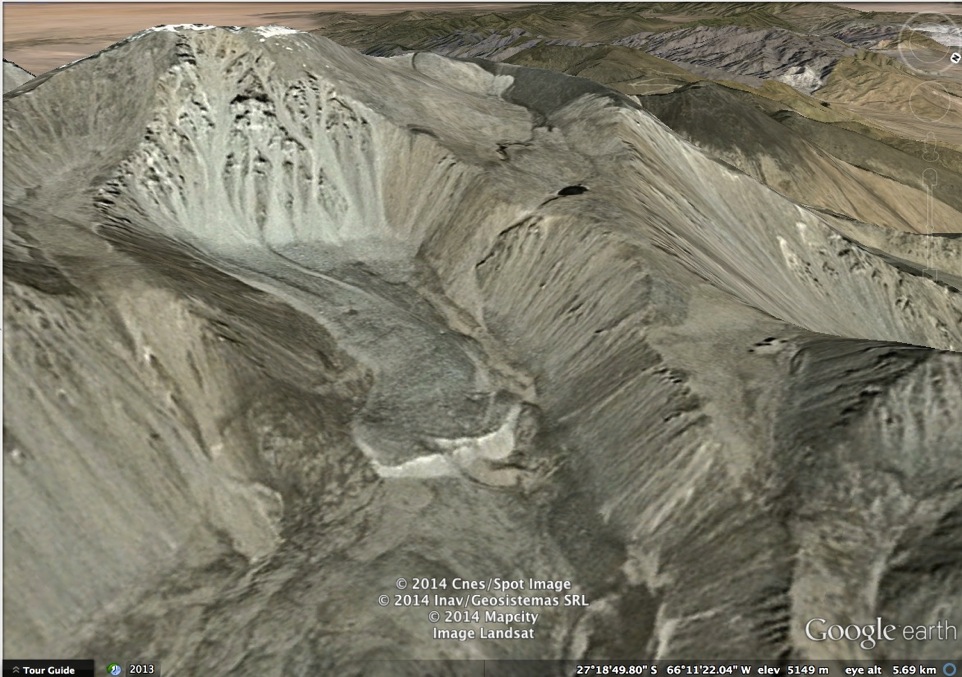 27 18 47 S, 66 11 06 W
900m
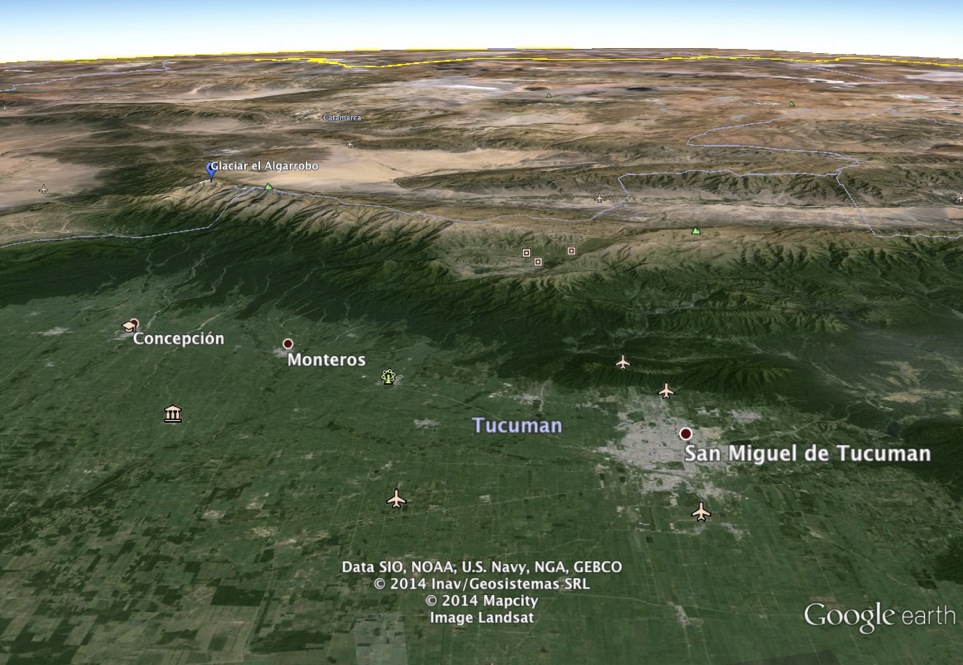 Forma Típica del Glaciar de Escombros
30°-40°
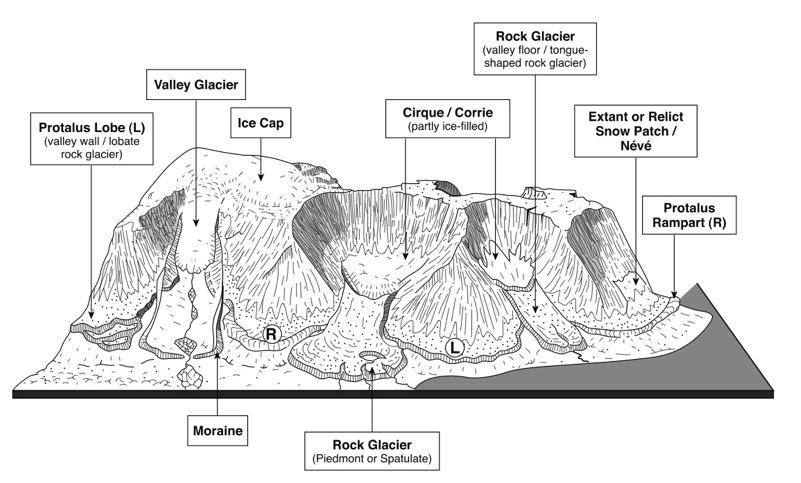 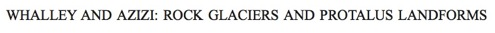 Tipos de Glaciares de Escombro
31 23 23 S,  70 31 19 W    -    San Juan
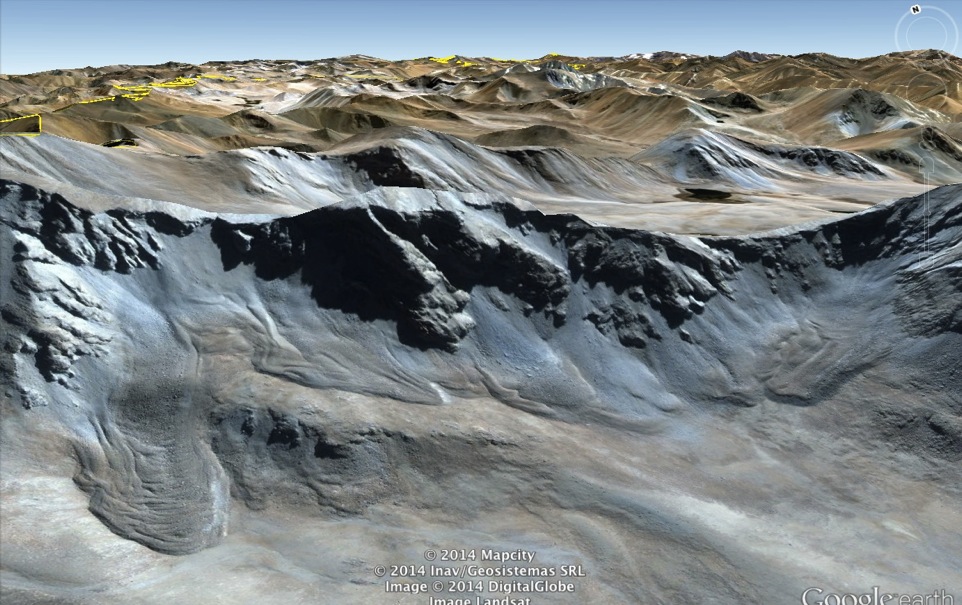 De Talud
De Talud
De Talud
De Circo
Espatulado
de Origen Glacigénicos
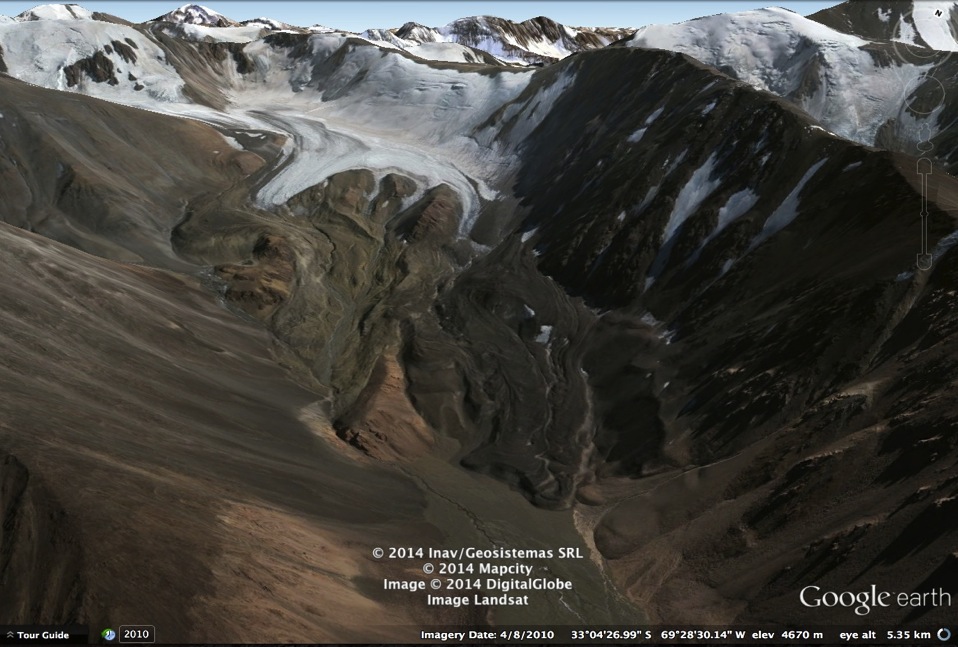 30°29'08.89" S  70°08'33.96" W
33 05 10 S, 69 28 15 W
Mendoza
de Origen geo-criogénico
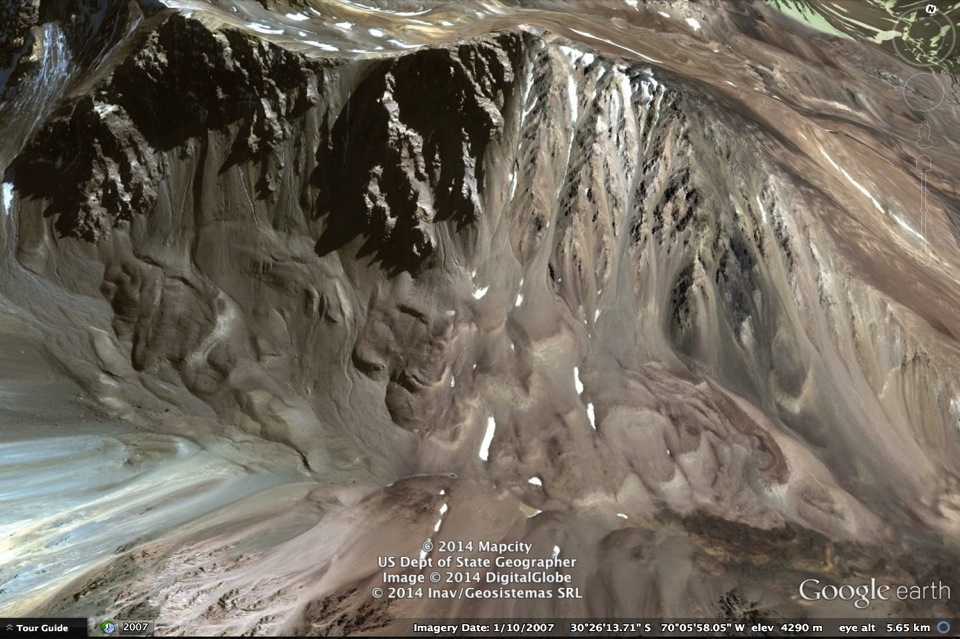 30 26 22 S  70 06 3 W
San Juan
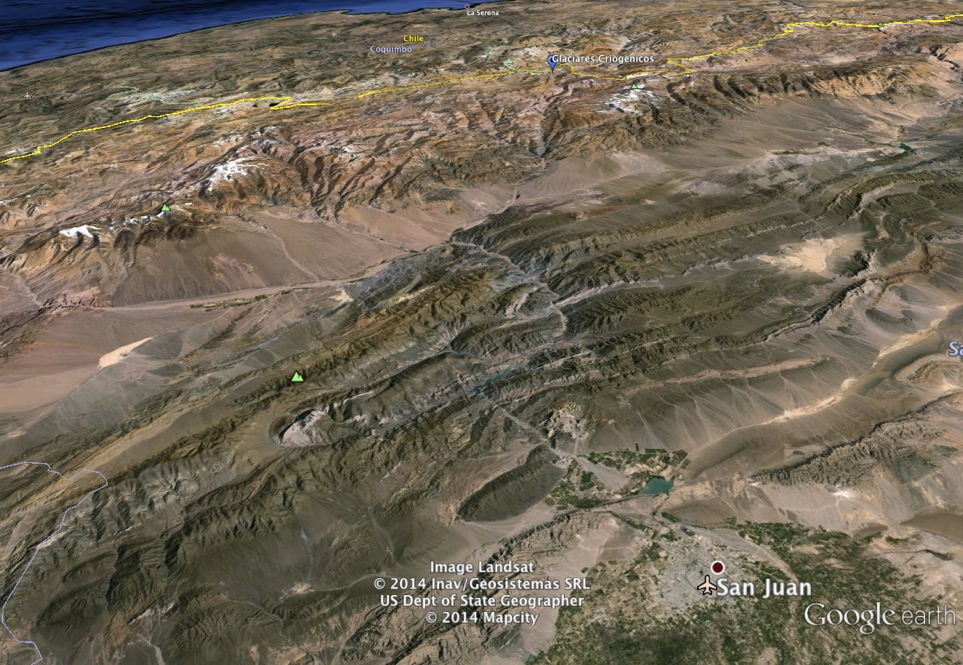 Salta25 00 37S, 66 21 17W
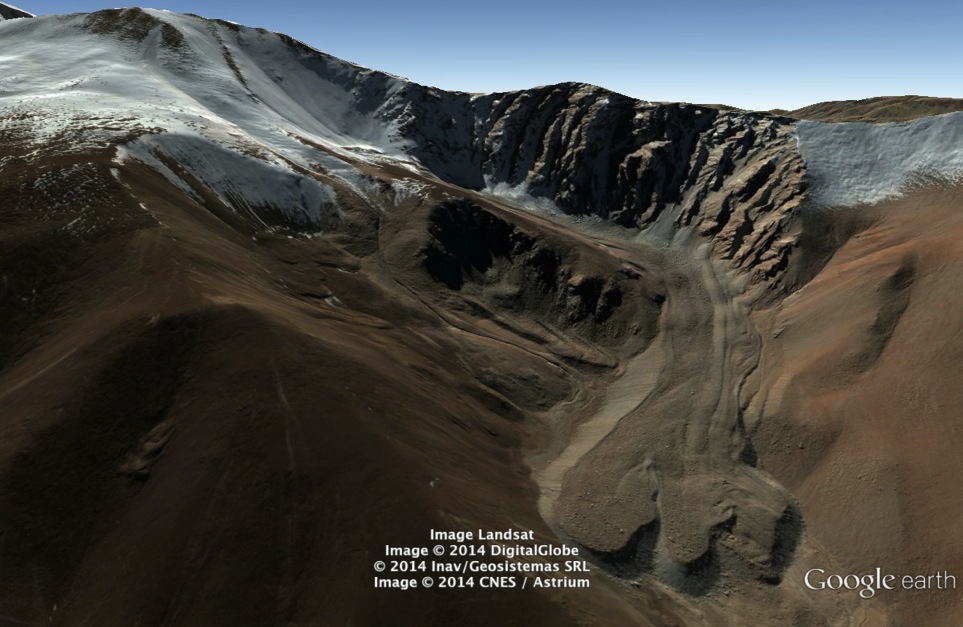 Salta25 00 37S, 66 21 17W
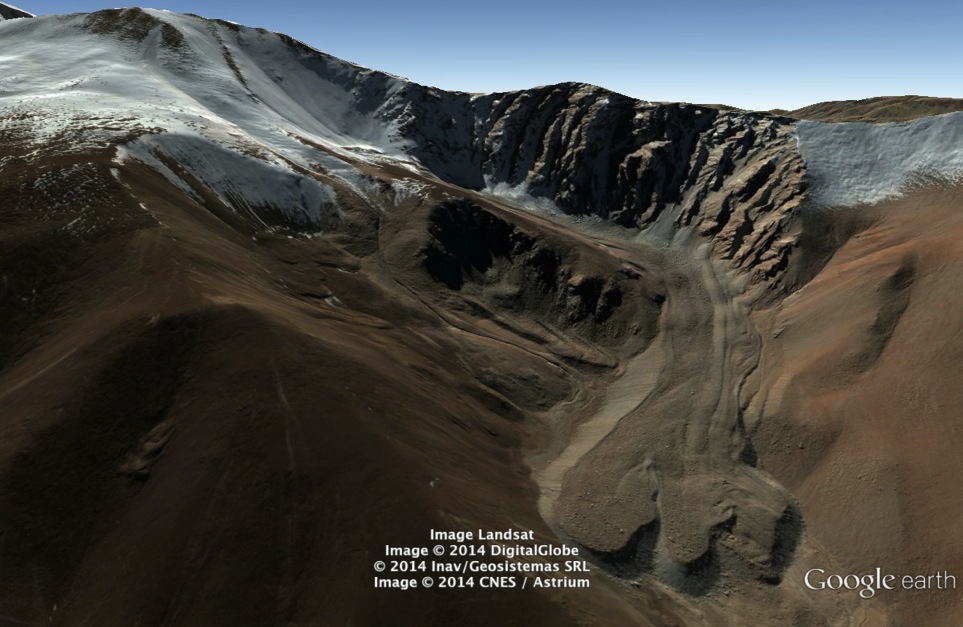 2km
500m
70m
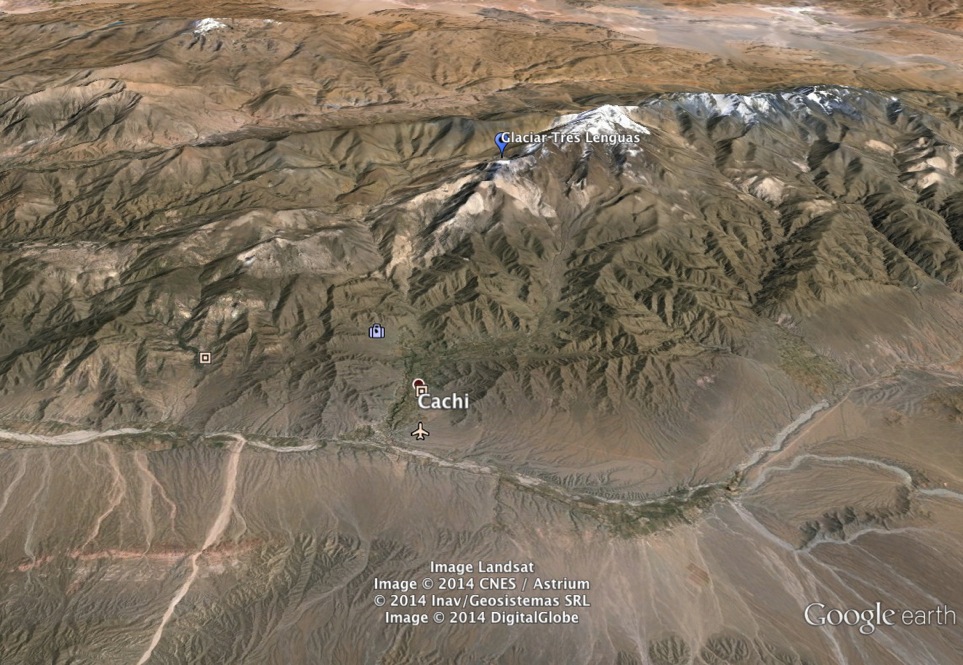 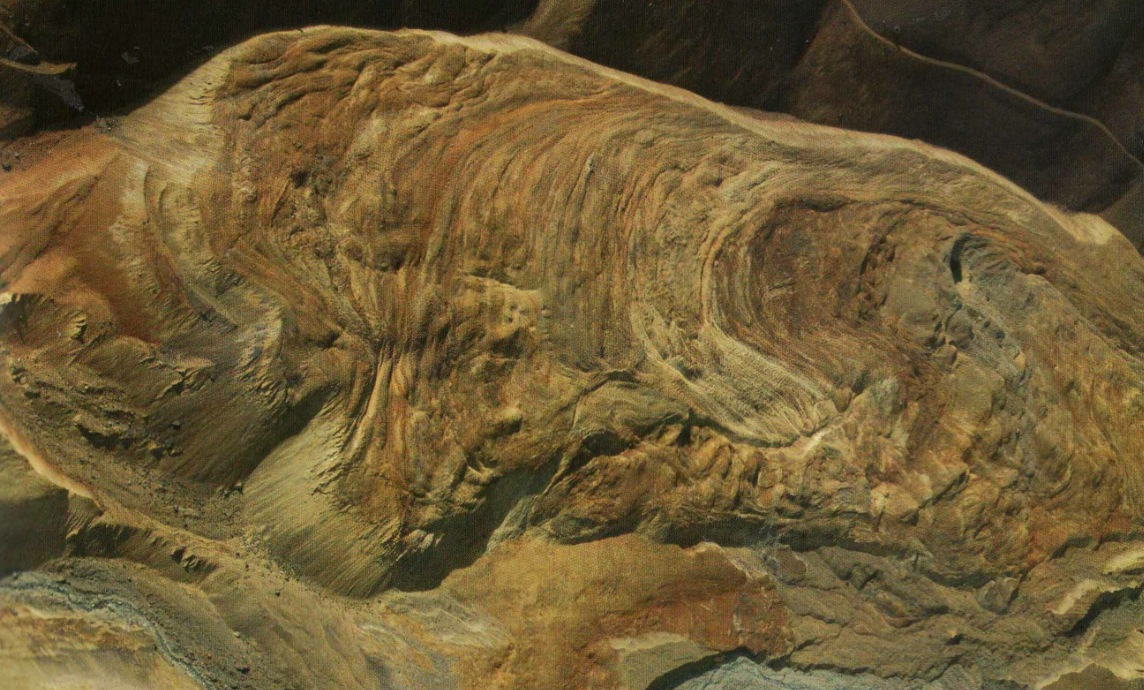 31 57 42 S,  70 03 12 W
Nacimiento Rio Mercedario – San Juan31 58 30S, 70 10 33 W
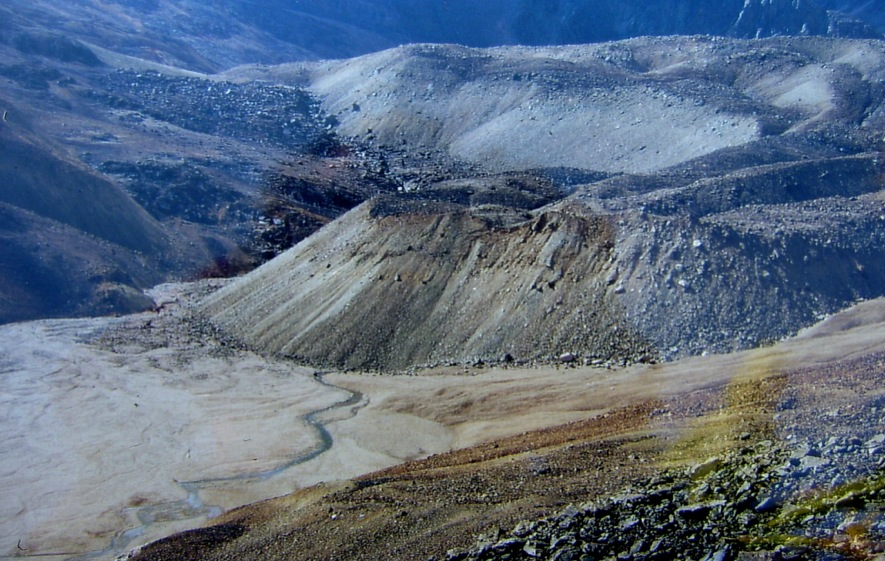 Los Glaciares de EscombrosGlaciares de Roca
Un elemento del Ambiente Periglacial
Enormes reservas hídricas
Hielo mezclado con piedra y tierra
Se tapan completamente de rocas
La piedra los protege del calor
Reptan hacia latitudes más cálidas
Tienen una capa activa y un núcleo helado
Pero realmente tienen hielo??
Un Corte Vertical Revela el Hielo Masivo
Un Corte Vertical Revela el Hielo Masivo
Glaciar Cubierto
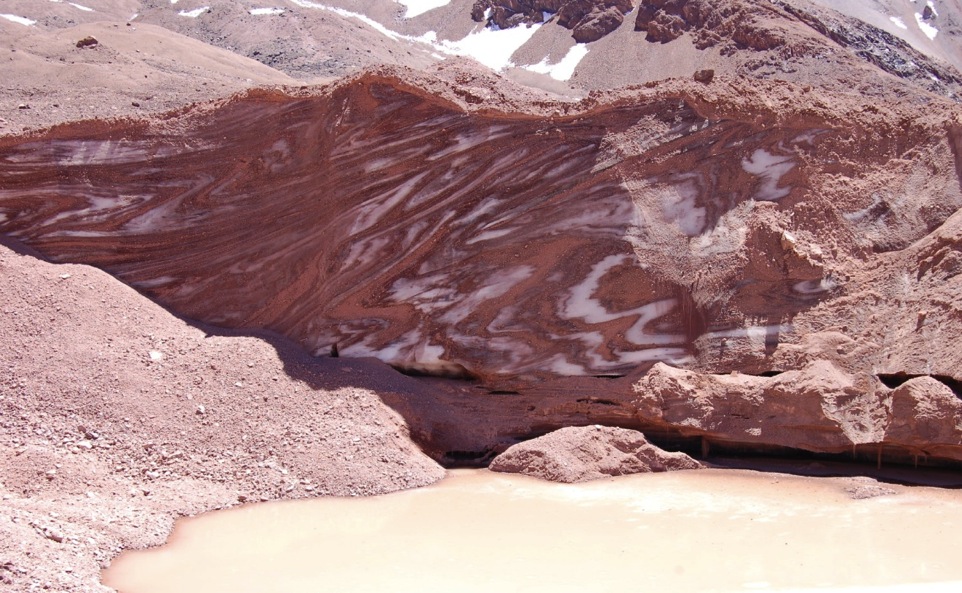 Glaciar Los Horcones - Mendoza
32 41 55 S, 69 57 45 W
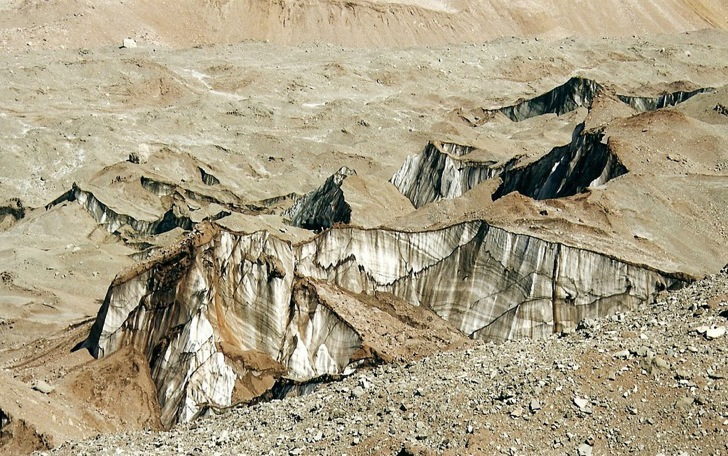 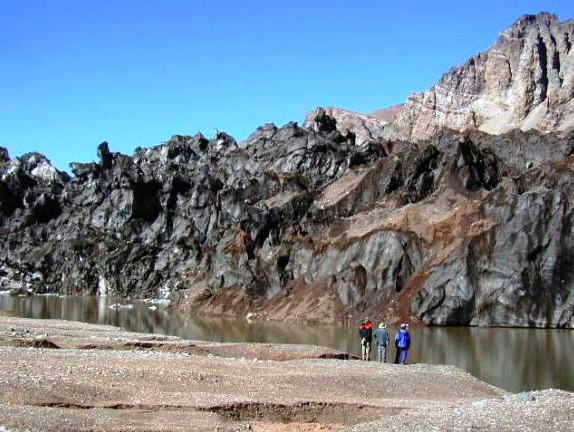 Glaciar Los Horcones - Mendoza
32 40 41 S,  69 58 35 W
Glaciar Cubierto Mendoza (en transición)33 35 18 S, 69 35 12 W
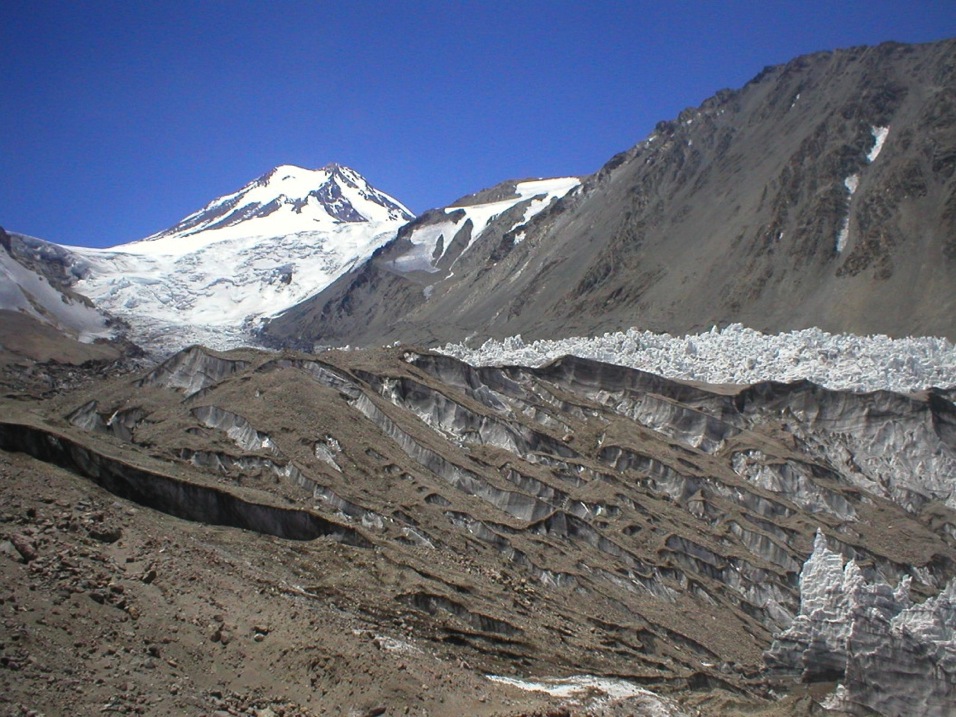 Glaciar Cubierto de la Cabecera del Río Tunuyán
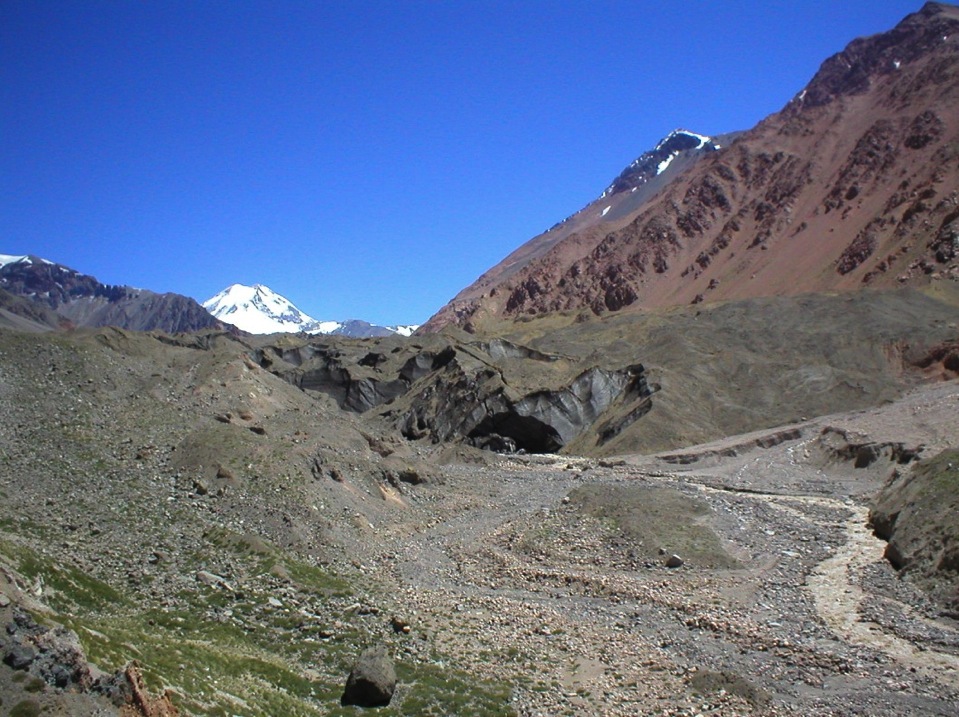 Nacimiento del Rio Tunuyán
Masivo Frente de Glaciar Cubierto
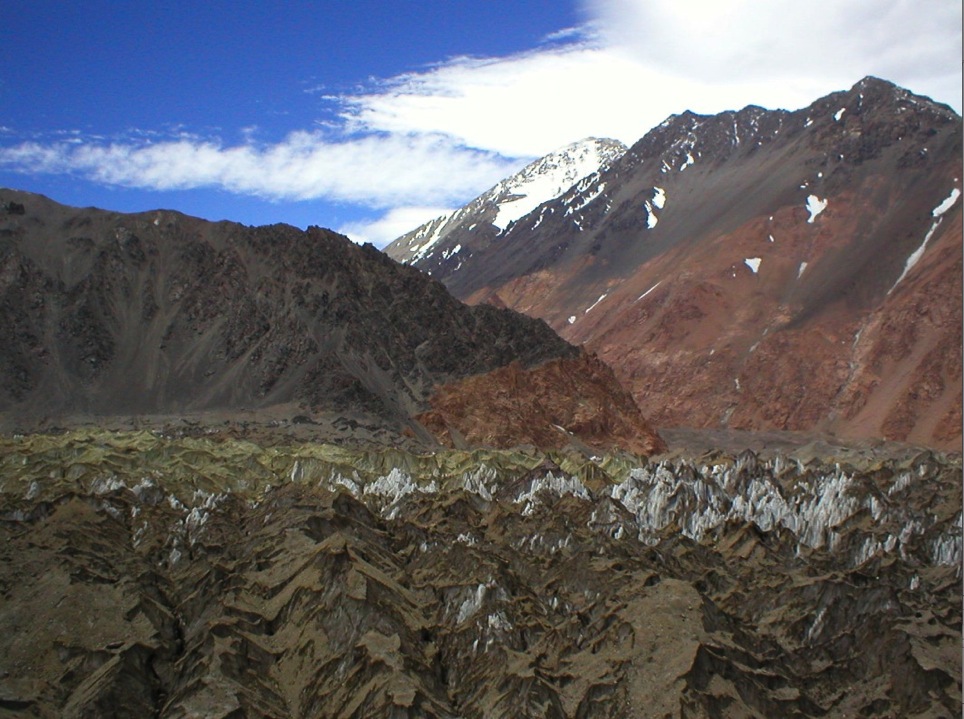 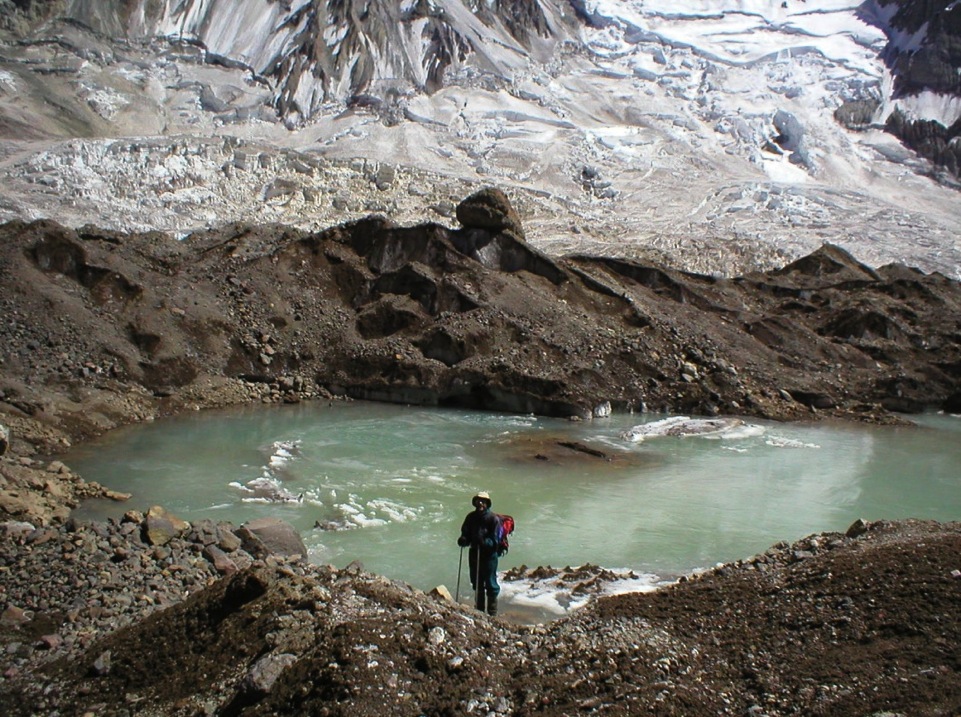 Transición Glaciar Descubierto a Glaciar Cubierto
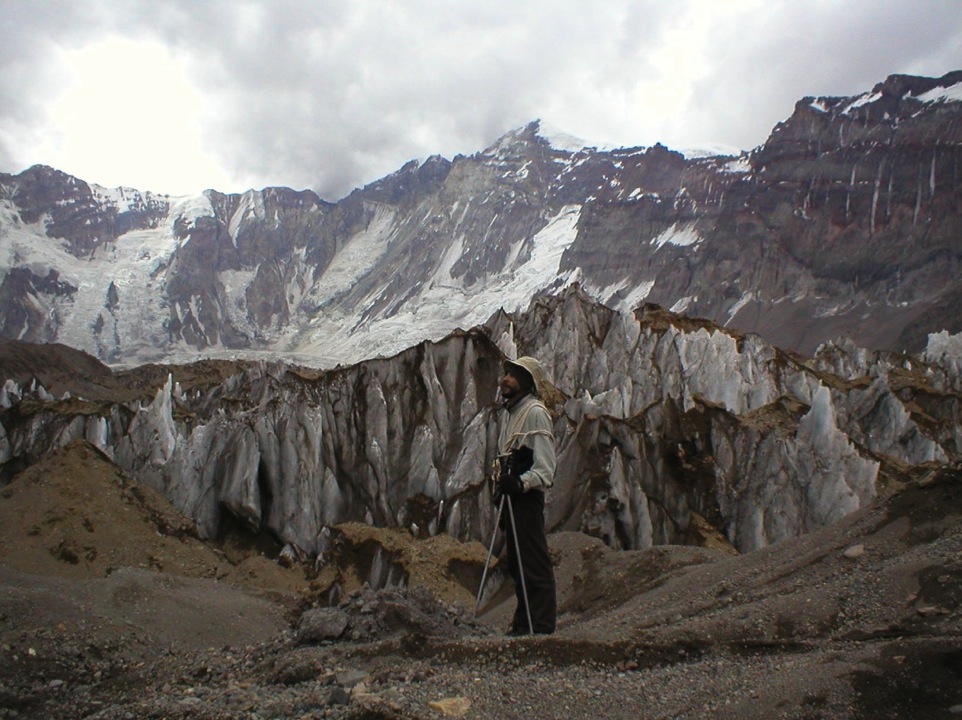 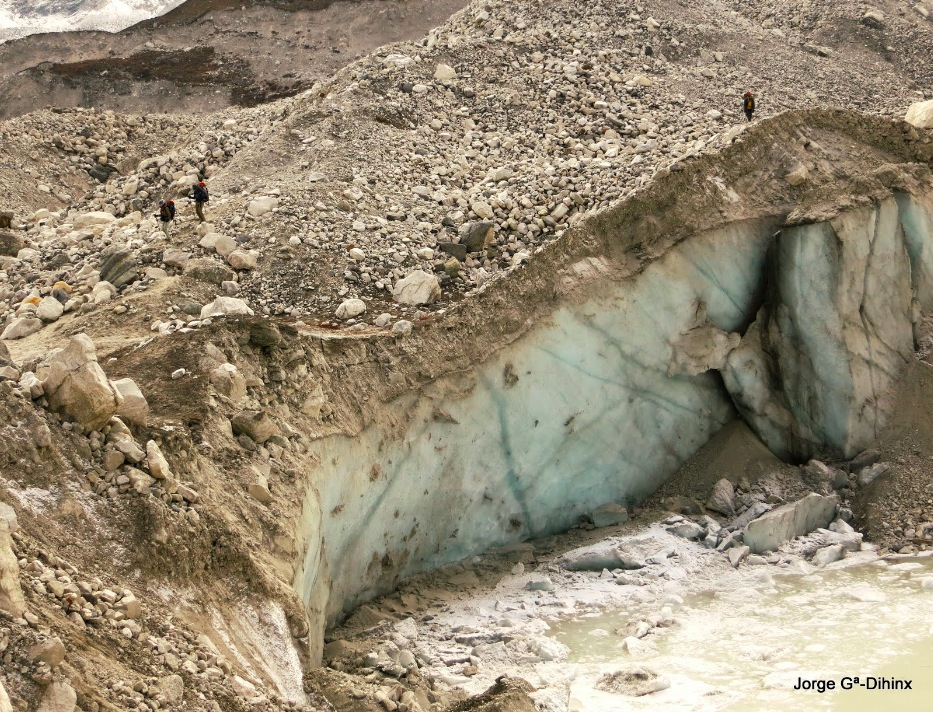 Everest
28 00 23 N, 86 51 54 E
El Ambiente Periglacial
una zona muy fría generalmente cercano a los 0 ̊ centígrados 
Donde la tierra, y todo alrededor, está congelado

Es una franja geográfica que se ubica entre la línea de bosque y la línea glaciaria

El congelamiento puede ocurrir en la superficie, por encima de la superficie, y/o por debajo de la superficie. 

Es importante el ambiente periglacial porque si hay humedad en la tierra, esa humedad se congela (se hace hielo), convirtiéndose en reserva hídrica 

Si se descongela temporariamente o de manera definitiva, ese hielo se convierte en agua. 

Generalmente tiene una capa activa que se descongela
Elementos del Ambiente Periglacial
Suelos Congelados – Permafrost(permanente y discontinuo)
Suelos Reptantes (que se mueven)
Glaciares de Roca (activos/inactivos)
Glaciares de Roca de Talud
Protalus Ramparts (debatido)
Glaciares de Roca (fósiles)
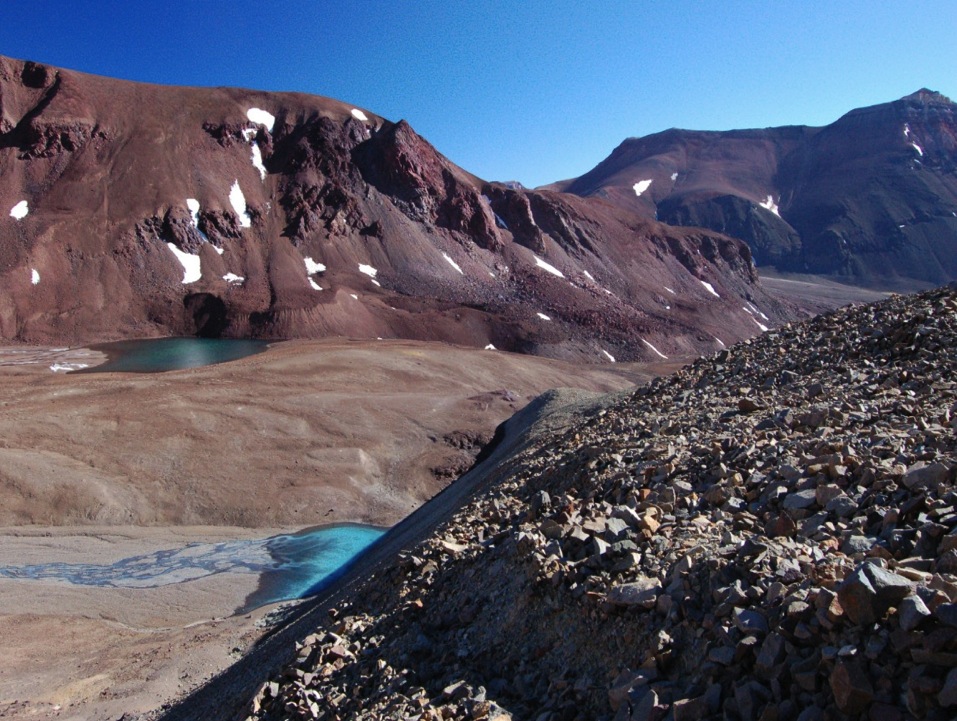 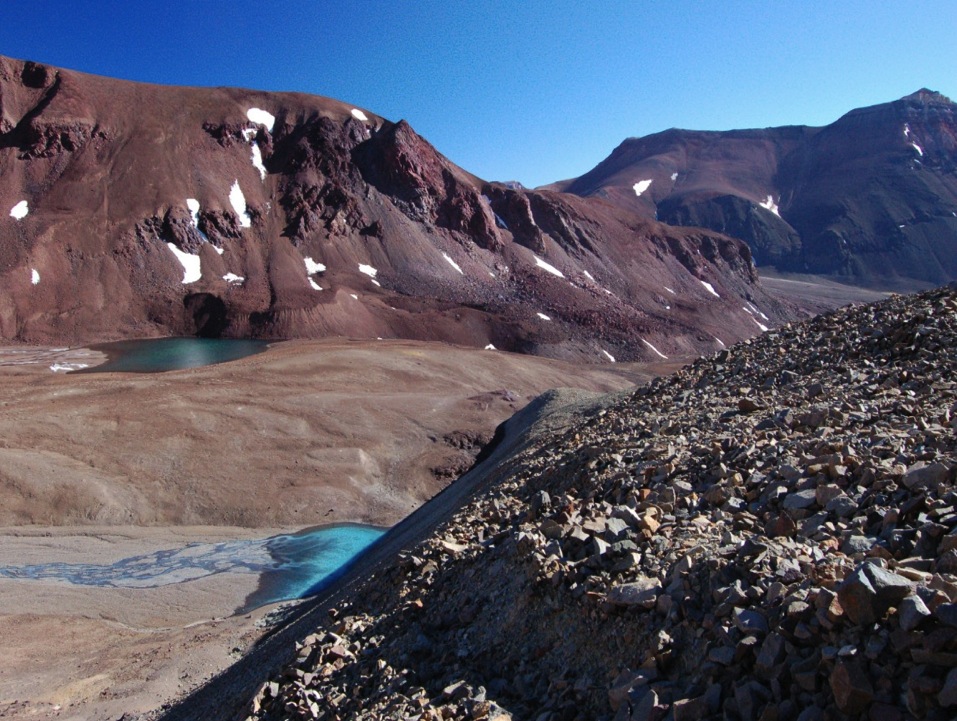 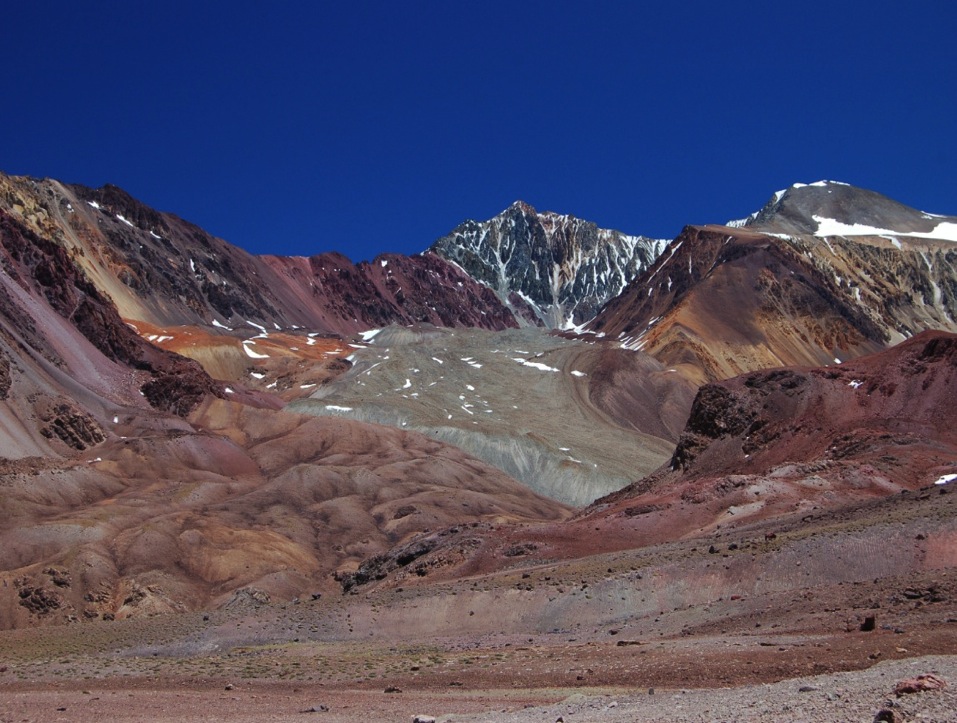 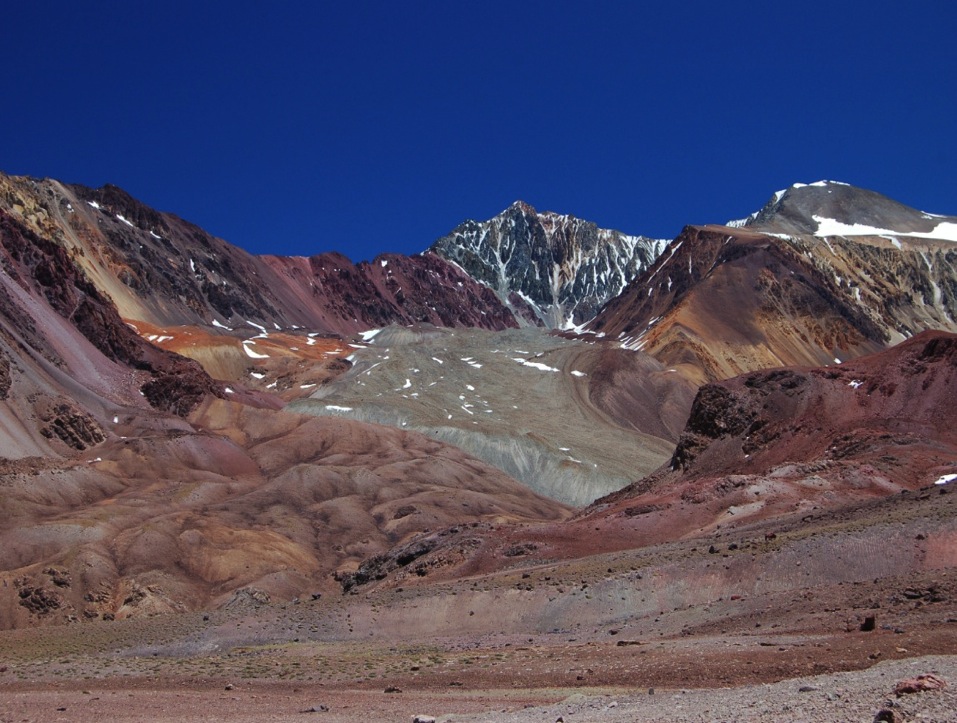 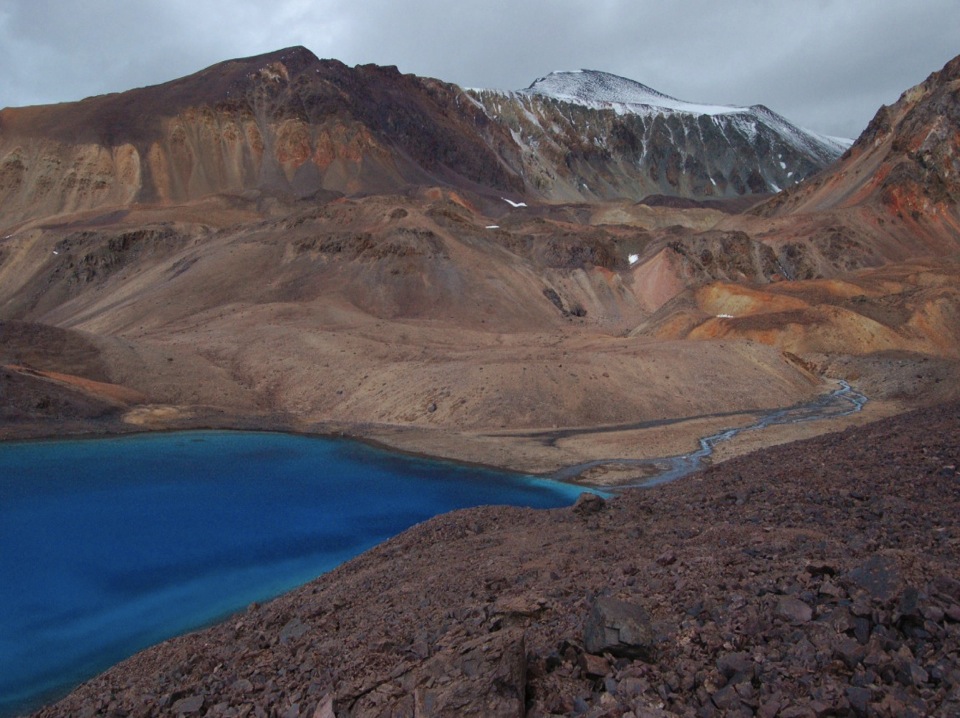 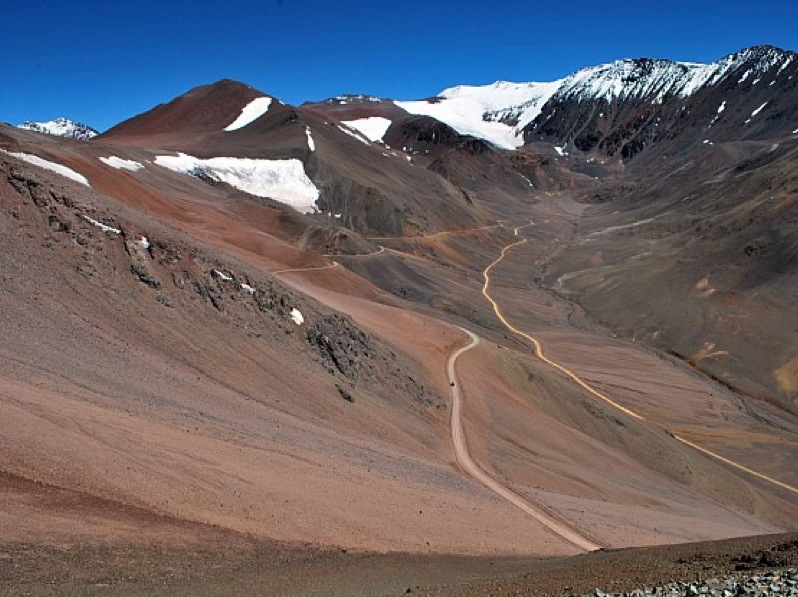 30 11 12 S, 69 48 10 W
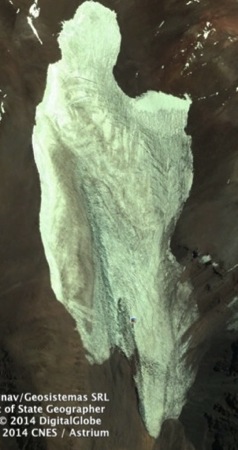 Se acuerdan del Glaciar Agua Negra?
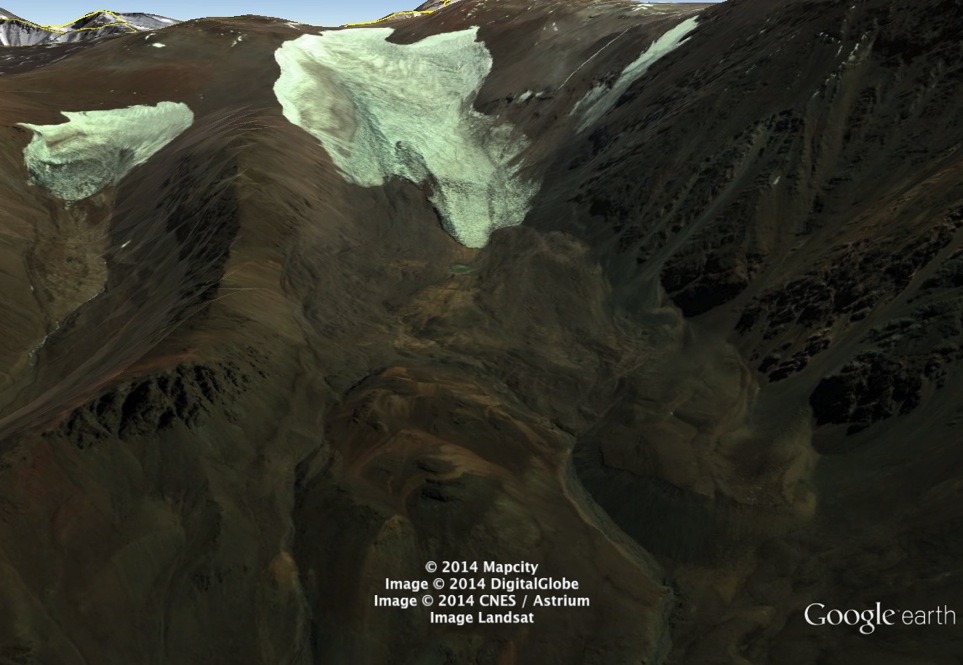 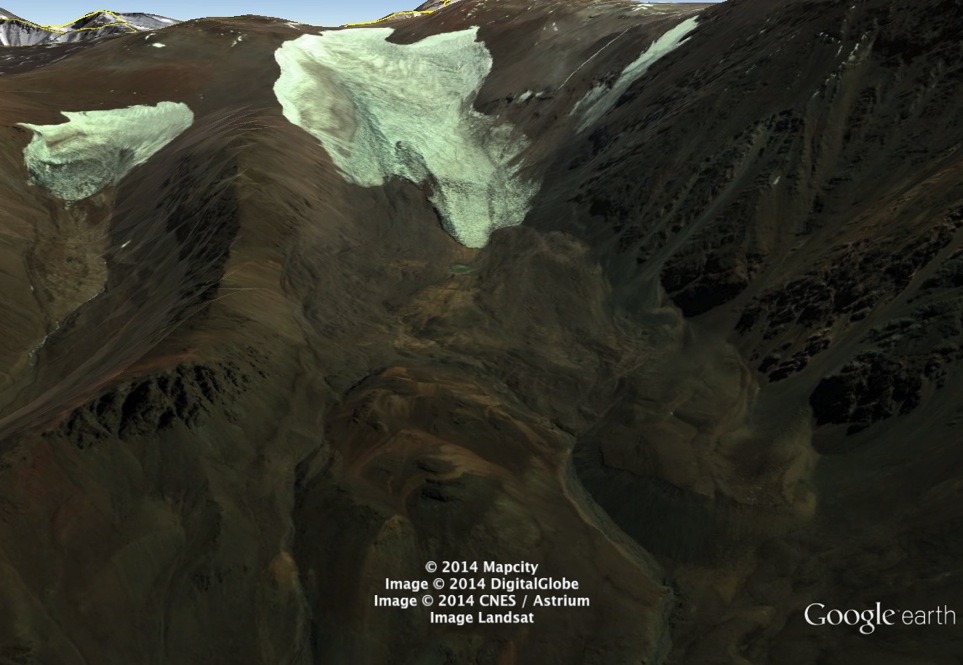 50 m
Suelos Reptantes
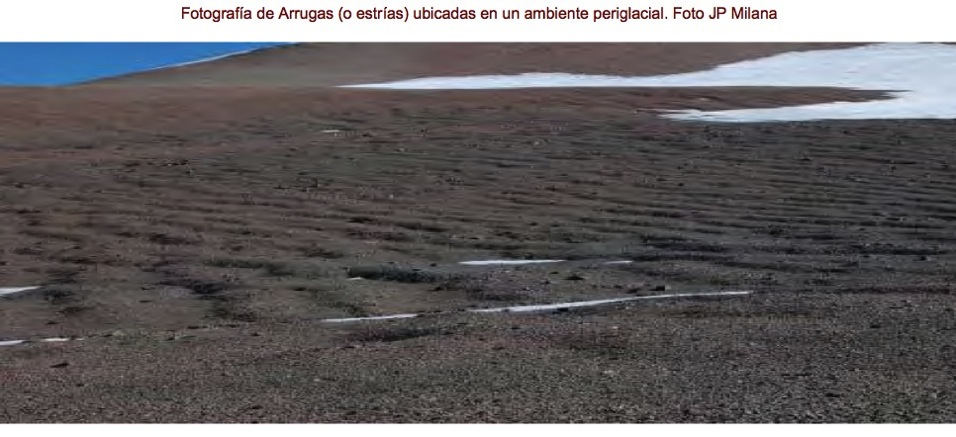 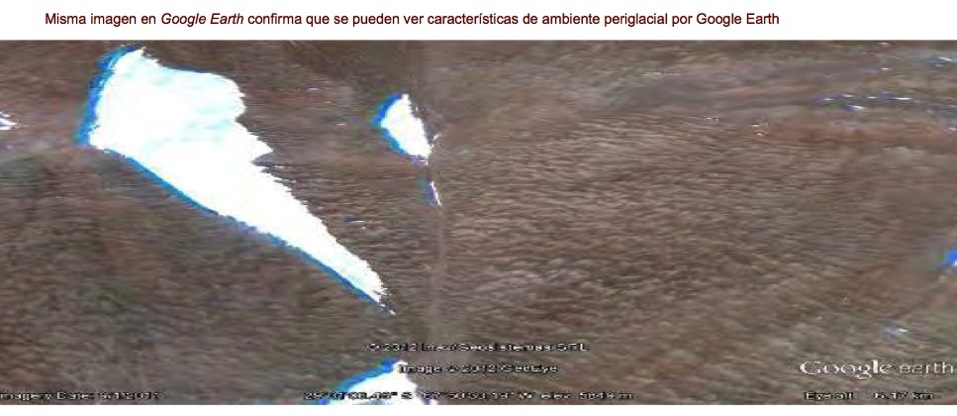 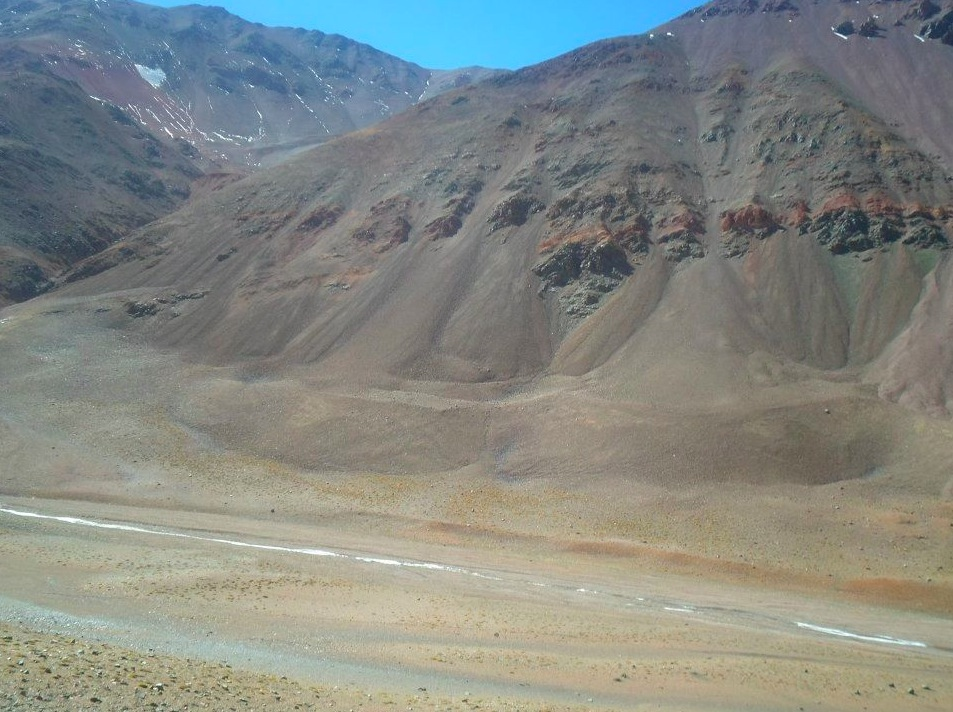 Protalus Ramparts30 13 57 S,  69 46 59 W
Fin Parte II